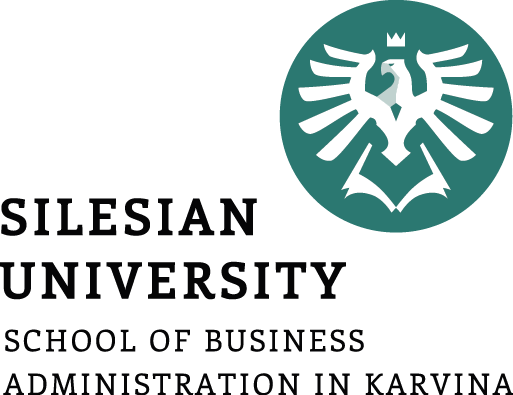 Production process
Ing. Žaneta Rylková, Ph.D.
Managerial Economics
Economic problem 1
Production of school bags is realized in one of the plants of the company „Leather goods Ltd.“. Bags are made on two production lines. The complex of each production line consists of three series-ranked units. Based on the below mention chart of production unit shifting and labor intensity (performance) determine the capacity of the plant. The plant operates on one shift and the nominal time fund is 180 hours for each of the production line during the reporting period.
Expected downtime of the line „A“ is 25 % of productive time fund. 
Expected downtime of the line „B“ is 25 % of nominal time fund.
2
Economic problem 1
Combined assembly of production units
3